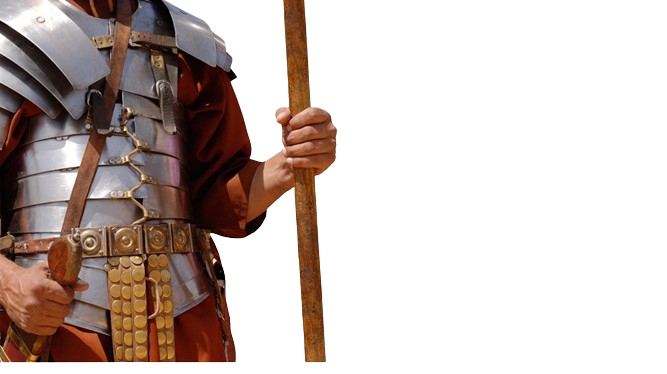 BATALHA ESPIRITUAL
VENCENDO A
A IMPORTÂNCIA DA ORAÇÃO NA BATALHA ESPIRITUAL
9
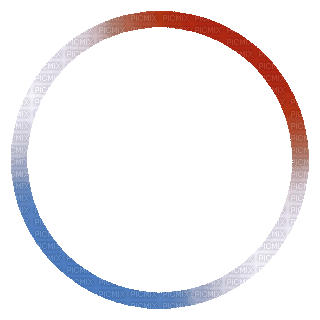 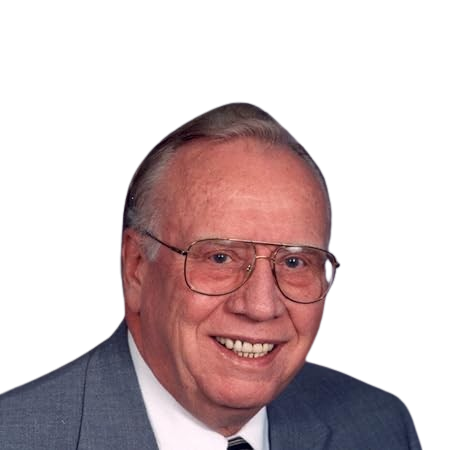 “A oração é o meio principal através do qual nos apropriamos da vitória que é nossa sobre todos os principados e potestades e a empregamos contra eles” (Mark I. Bubeck).
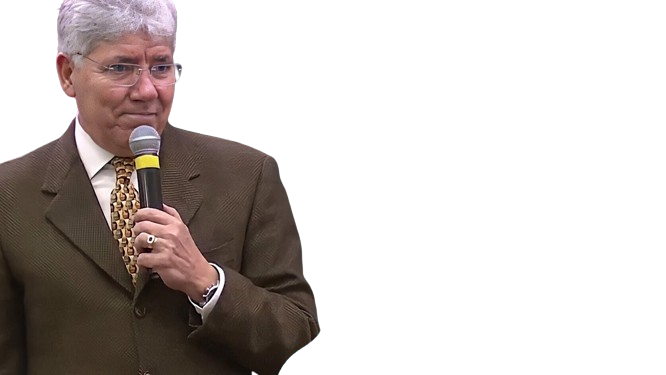 “Nenhuma igreja pode estar preparada para a batalha espiritual se não tem uma vida abundante de oração. Sem oração tornamo-nos fracos. As orações são os mísseis que atiramos contra o arraial do inimigo, desarmando suas ciladas e neutralizando suas estratégias”        (Hernandes Dias Lopes).
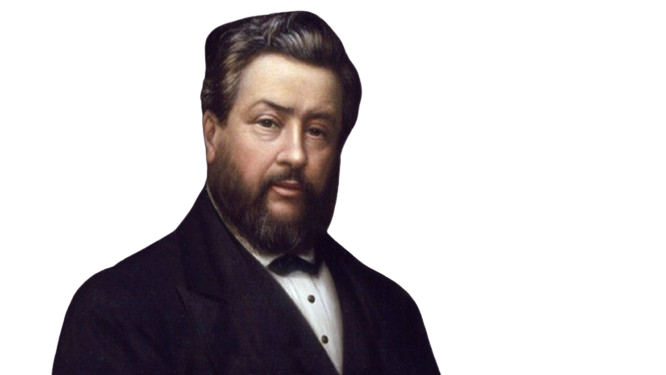 “O crente é invencível quando dobra os seus joelhos. Se uma igreja almeja ser o que devia, tendo em vista os propósitos de Deus, devemos treiná-la na santa arte da oração”                       (Charles Spurgeon).
1) DEUS CONVOCA O SEU POVO  PARA ORAR
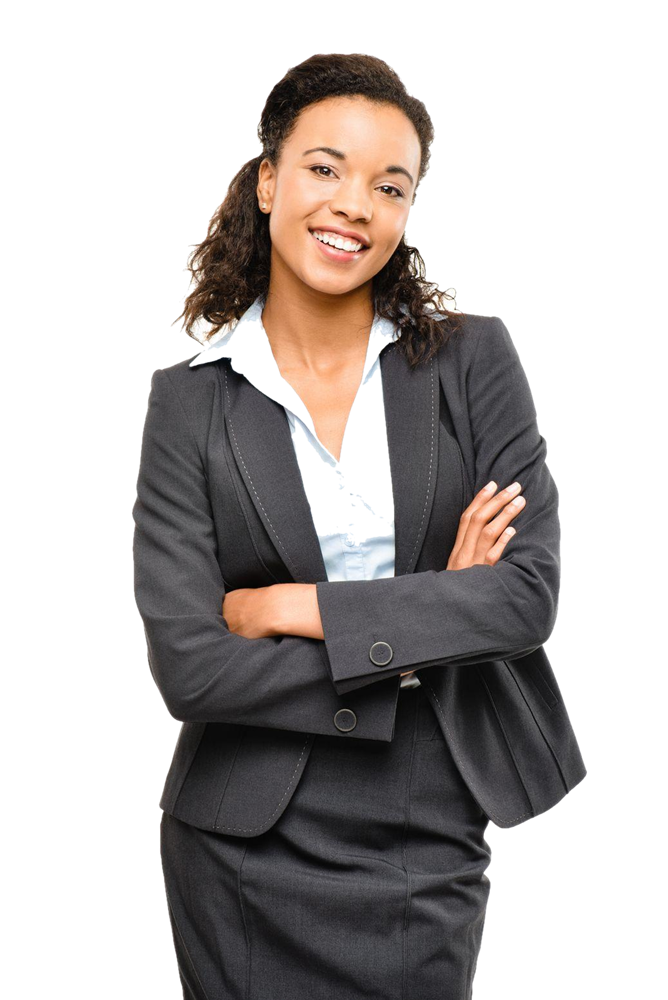 “A oração é o suor da alma” (Martinho Lutero).
“Com toda oração e súplica orando em todo tempo no Espírito e, para o mesmo fim, vigiando com toda a perseverança e súplica, por todos os santos” (Ef 6.18).
“Exorto, pois, antes de tudo, que se façam súplicas, orações, intercessões, e ações de graças por todos os homens” (1 Tm 2.1).
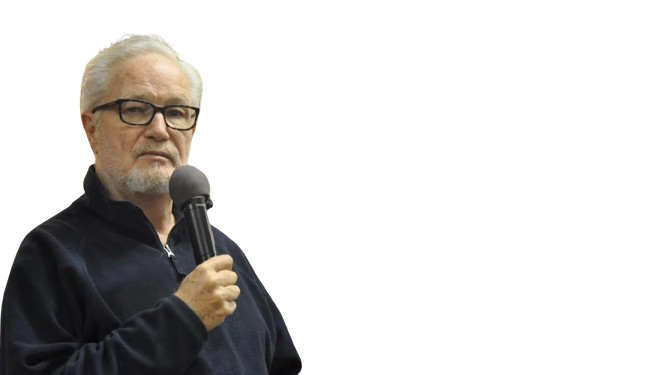 “Como é que batalhamos na guerra espiritual? Quando Paulo escreve ‘antes de tudo’ (1 Tm 2.1), está ensinando que a oração deve ser a prioridade máxima da igreja” (Dean Sherman).
2) QUANDO ORAMOS, SOMOS PROTEGIDOS DO INIMIGO
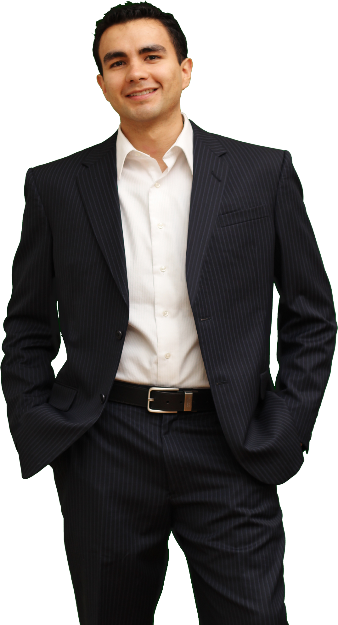 “Aquele que habita no esconderijo do Altíssimo, à sombra do Todo-Poderoso descansará. Direi do Senhor: Ele é o meu refúgio e a minha fortaleza, o meu Deus, em quem confio. Porque ele te livra do laço do passarinheiro e da peste perniciosa. Ele te cobre com as suas penas, e debaixo das suas asas encontras refúgio; a sua verdade é escudo e broquel” (Sl 91.1-4).
2) QUANDO ORAMOS, SOMOS PROTEGIDOS DO INIMIGO
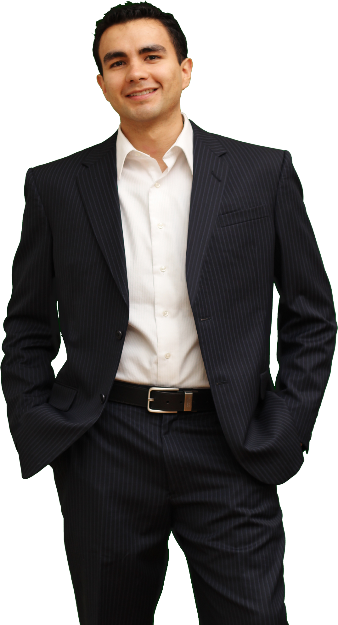 “Não temerás os terrores da noite, nem a seta que voe de dia, nem peste que anda na escuridão, nem mortandade que assole ao meio-dia. Mil poderão cair ao teu lado, e dez mil à tua direita, mas tu não serás atingido. Somente com os olhos contemplarás e verás a recompensa dos ímpios” (Sl 91.5-8).
2) QUANDO ORAMOS, SOMOS PROTEGIDOS DO INIMIGO
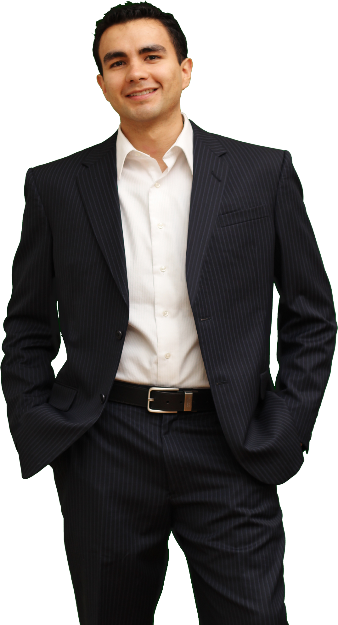 “Porquanto fizeste do Senhor o teu refúgio, e do Altíssimo, a tua habitação, nenhum mal te sucederá, nem praga alguma chegará à tua tenda. Porque aos seus anjos dará ordem a teu respeito, para te guardarem em todos os teus caminhos. Eles te susterão nas mãos, para que não tropeces em alguma pedra. Pisarás o leão e a áspide; calcarás aos pés o filho do leão e a serpente” (Sl 91.9-13).
2) QUANDO ORAMOS, SOMOS PROTEGIDOS DO INIMIGO
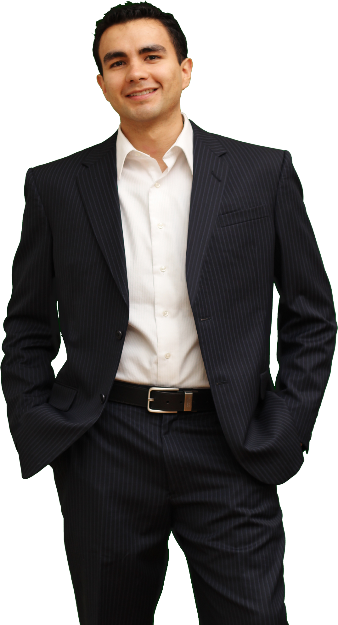 “Pois que tanto me amou, eu o livrarei; pô-lo-ei num alto retiro, porque ele conhece o meu nome. Quando ele me invocar, eu lhe responderei; estarei com ele na angústia, livrá-lo-ei e o honrarei. Com longura de dias fartá-lo-ei, e lhe mostrarei a minha salvação” (Sl 91.14-16).
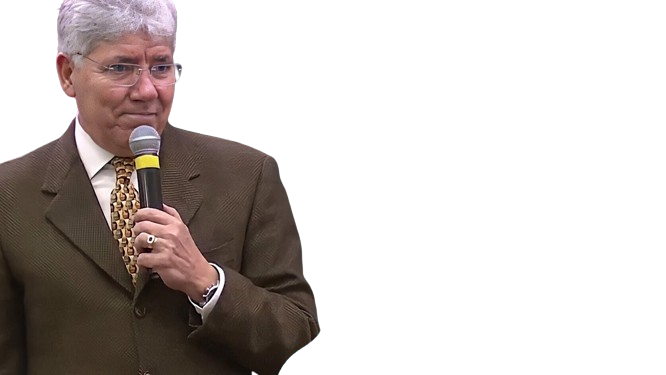 “A oração é uma arma de guerra. Provocamos grandes reações no reino espiritual quando nos colocamos de joelhos para orar. O diabo treme quando vê um santo de joelhos. Quando a igreja ora, os céus se movem, o inferno treme e coisas novas acontecem na terra” (Hernandes Dias Lopes).
3) QUANDO ORAMOS, FRUSTRAMOS OS INTENTOS DE SATANÁS
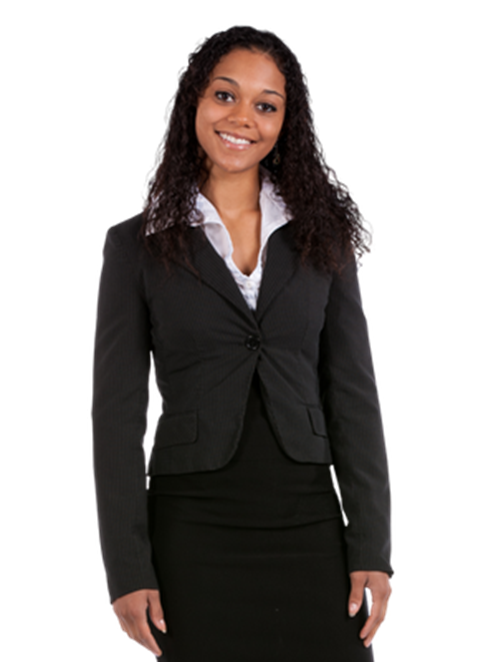 “Simão, Simão, eis que Satanás vos pediu para vos cirandar como trigo; mas eu roguei por ti, para que a tua fé não desfaleça; e tu, quando te converteres, fortalece teus irmãos” (Lc 22.31,32).
“Não rogo que os tires do mundo, mas que os guardes do Maligno” (Jo 17.15).
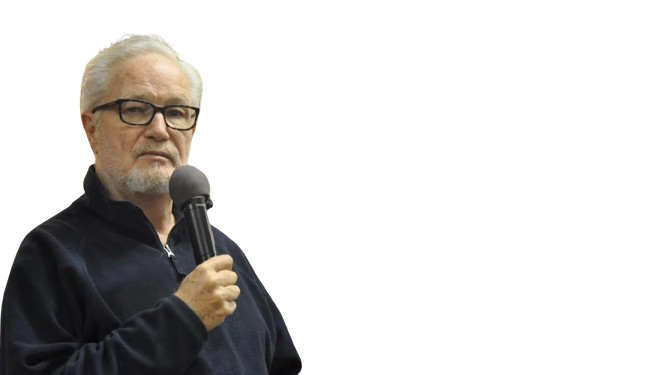 “Na condição de intercessores, nossa tarefa é colocar-nos entre o diabo e a pessoa por quem intercedemos. Pela oração, atrapalhamos a obra que Satanás quer realizar na terra. Intercedendo, nós desviamos seus ataques, frustramos seus planos e inibimos sua atuação” (Dean Sherman).
4) QUANDO ORAMOS, RECEBEMOS   O AUXÍLIO DOS ANJOS
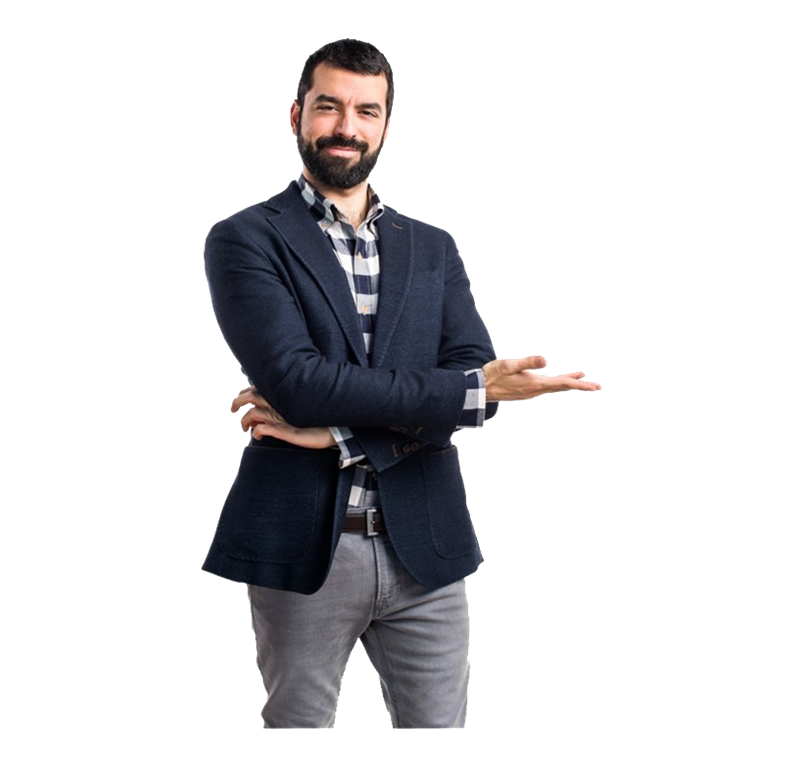 “Então, (o anjo) me disse: Não temas, Daniel, porque desde o primeiro dia em que aplicaste o teu coração a compreender e a humilhar-te  perante o teu Deus são ouvidas as tuas palavras, e por causa das tuas palavras eu vim” (Dn 10.12).
“Ou pensas tu que eu não poderia rogar ao Pai, e que ele não me mandaria agora mesmo mais de doze legiões de anjos?” (Mt 26.53).
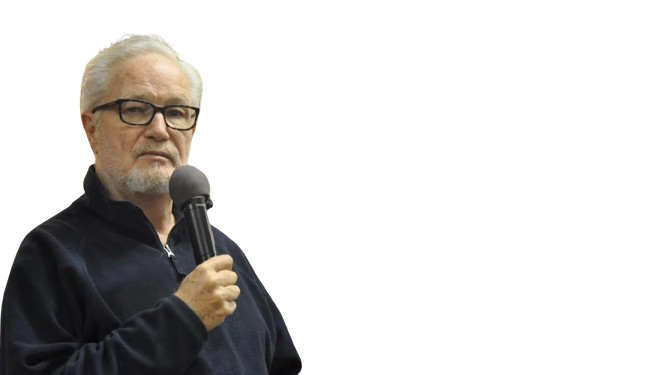 “Em atenção a nossa orações Deus envia anjos em nosso socorro. Nós não dirigimos nossas petições aos anjos, e sim a Deus, que então os manda até nós, atendendo à nossa oração” (Dean Sherman).
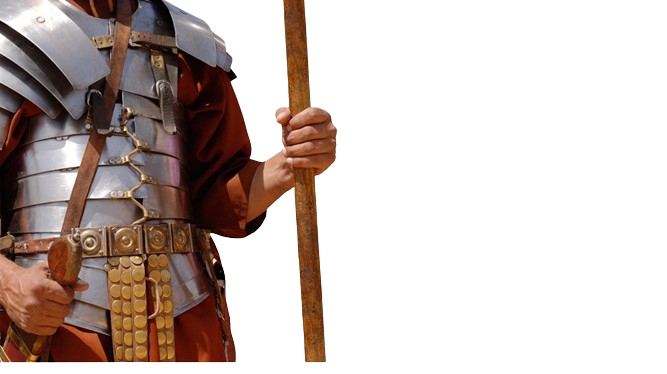 “Perseverai na oração, velando nela com ações de graças” (Cl 4.2).
PRÓXIMO ESTUDO: 
10)A IMPORTÂNCIA DO JEJUM NA BATALHA ESPIRITUAL